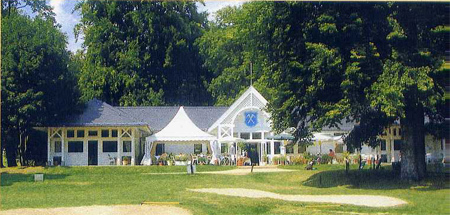 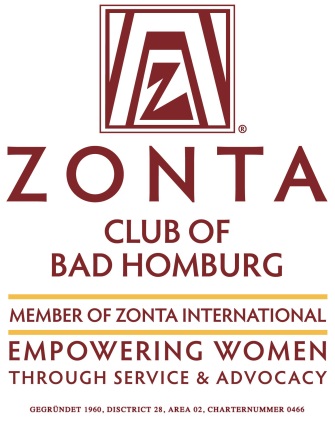 EINLADUNG ZUM ZONTA BENEFIZ TURNIER19. September 2015
Ausschreibung des Golfturniers
Wettspielort: 	       Royal Homburger Golf Club 1899 e.V. „Old Course“ im Kurpark.
Wettspielart: 	       Zählspiel über 18 Löcher	       2-er Team: Golfer schlägt ab, spielt bis zum Grün, Nichtgolfer puttet 
Teilnehmerzahl:     36 Personen 
Wettspieldatum:     Samstag, 19.09.2015     Beginn: 11:00 Uhr Kanonenstart
Meldeschluss:        Mittwoch, 16.09.2015, 10:00 Uhr
Startgebühr:            € 60,00 incl. Sektempfang und kleinem Mittagessen
Preise:                    Teamwertung: 1., 2. und 3. Brutto 	       Puttwertung für  Nichtgolfer: 2 Preise
Absage:                  Sorry, bei Absagen nach Meldeschluss muss die volle Startgebühr entrichtet werden
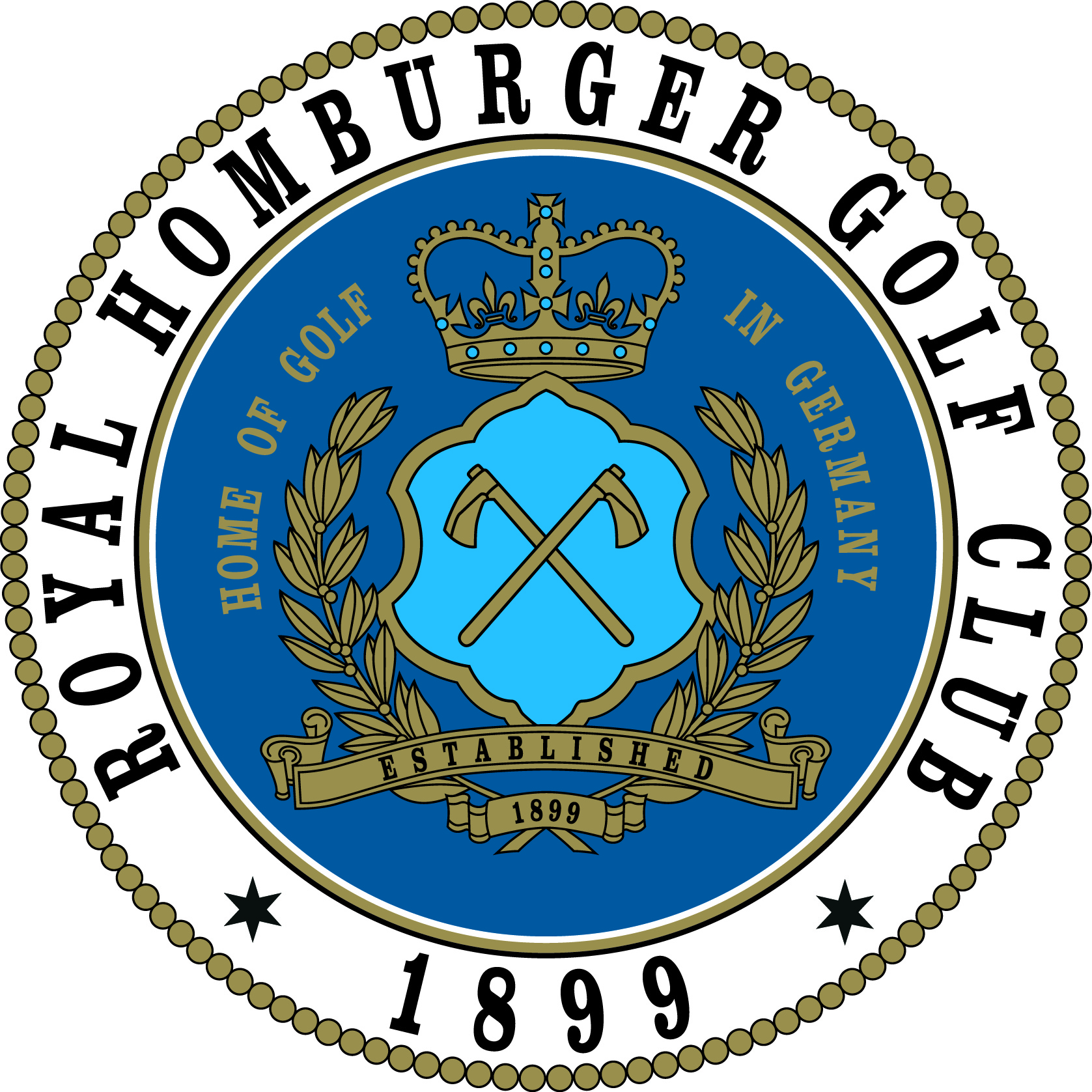 Anmeldung zum Golfturnier
Name/Vorname……….........................……………………….Heimatclub………………………………...
Anschrift…………………………………………………………………………………Stvg………….....
E-Mail:………………………………………………Tel.…………………………………………………..
Begleitperson / Nichtgolfer
Name/Vorname………........................……………………………………………………………………...
Anschrift…………………………………………………………………………………….…………......
E-Mail:………………………………………………Tel.…………………………………………………..
Bitte überweisen Sie die Startgebühr bis zum 16.09.2015 an den Verein der Freunde ZONTA e.V.Bankverbindung: Commerzbank AG IBAN: DE37 5008 0000 0717 6302 00 BIC DRESDEFFXXX
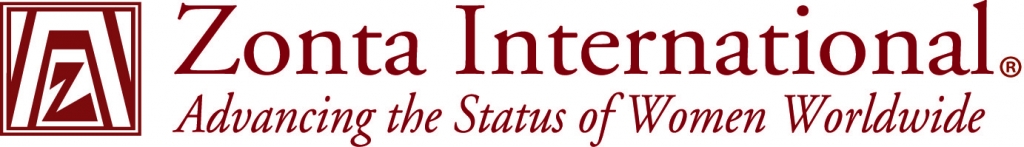 Dienst am Menschen:       ZONTA leistet auf lokaler, nationaler und internationaler Ebene	                    persönliche, ideelle und finanzielle Hilfe.

Gleichberechtigung:         ZONTA will die Situation der Frauen in rechtlicher, politscher und                                             wirtschaftlicher Hinsicht  verbessern.

Freundschaft und              ZONTA fördert durch die weltweite Zusammenarbeit und Begegnunggegenseitiges Verständnis: Toleranz und internationale Verständigung.

Gegen Gewalt und             ZONTA setzt sich für die Achtung der Menschenrechte ein und
Unterdrückung:                 unterstützt Friedensbemühungen.
Den Reinerlös des Turniers verwenden wir für unser neues Projekt:
     Stipendien für hochqualifizierte Studentinnen an der  Goethe-Universität Frankfurt
Rückantwort
per Mail: elke_lemmer@gmx.de	oder 	Fax: 06172 – 867902

Zonta Club Bad Homburg
Elke Lemmer
Immanuel-Kant-Str. 14 B
61350 Bad Homburg